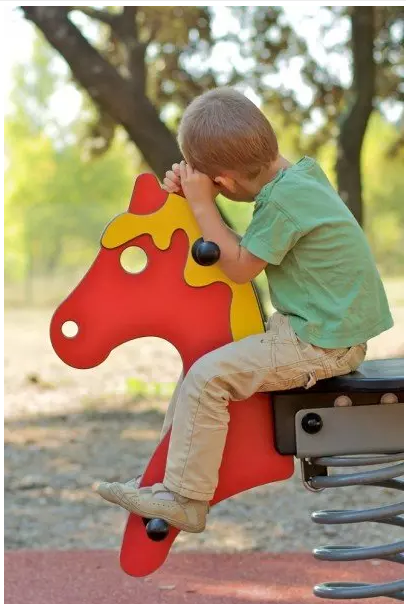 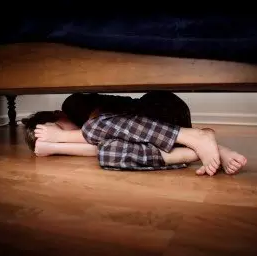 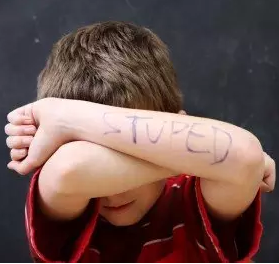 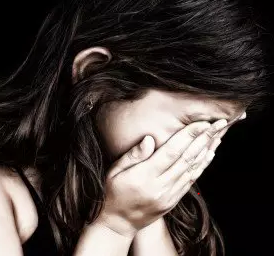 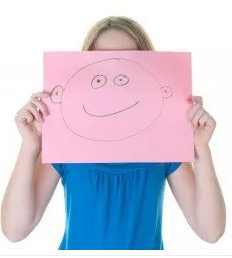 Autism Spectrum Disorder
PSYNEURGY
y
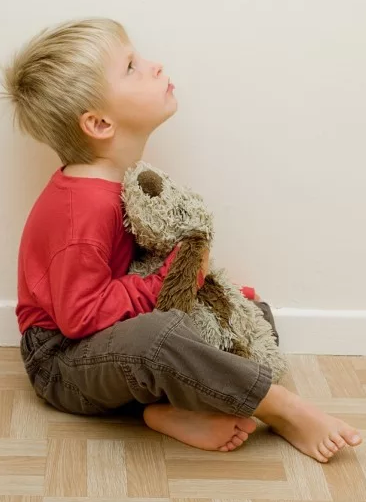 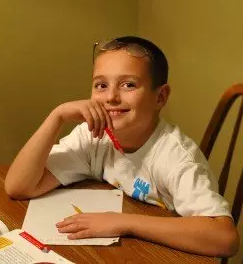 PHARMACEUTICALS
Austin Horton
[Speaker Notes: My name]